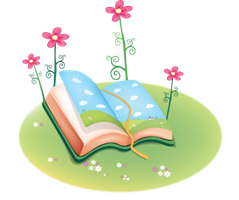 ЛОГИЧЕСКИЕ 
  ЗАГАДКИ
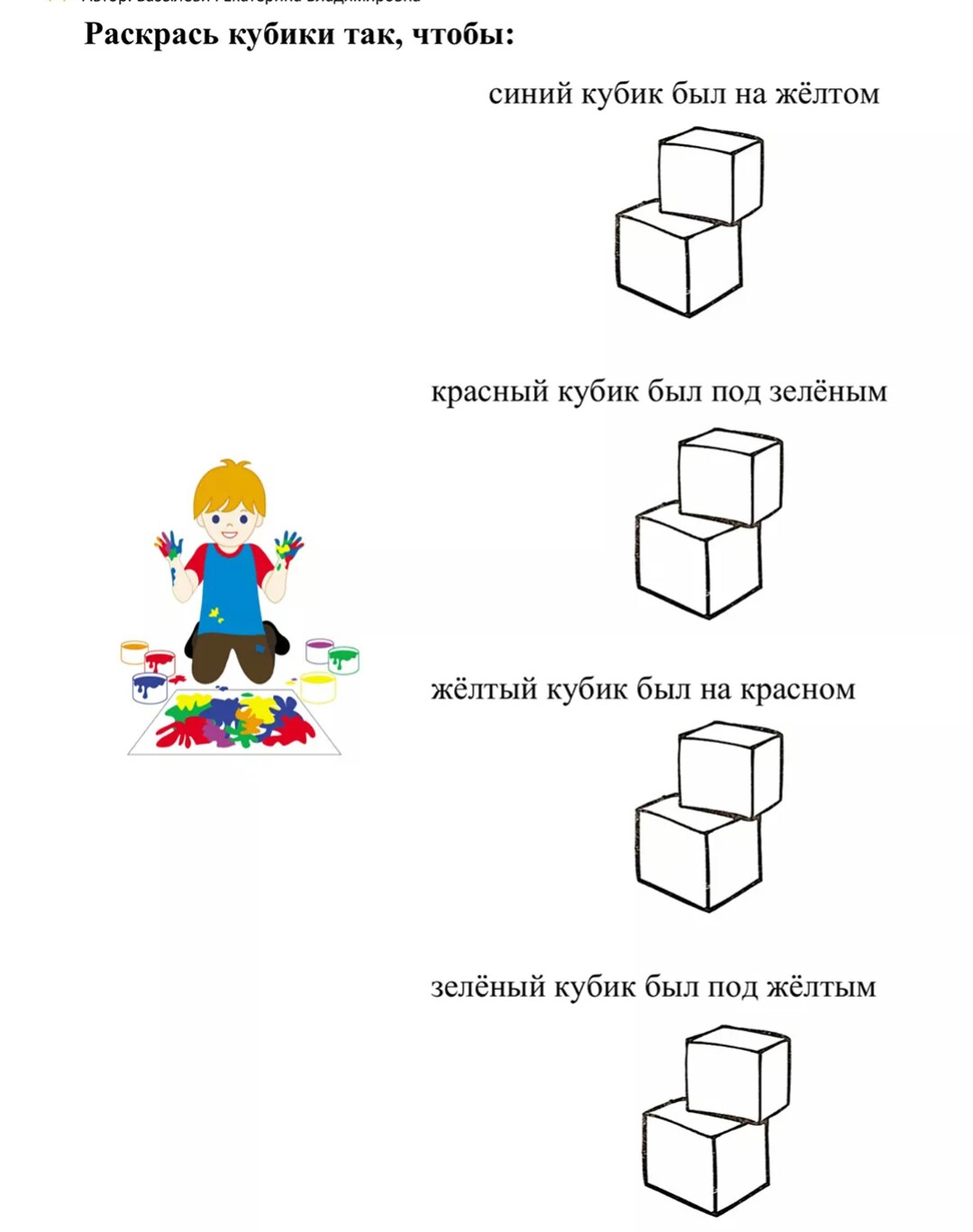 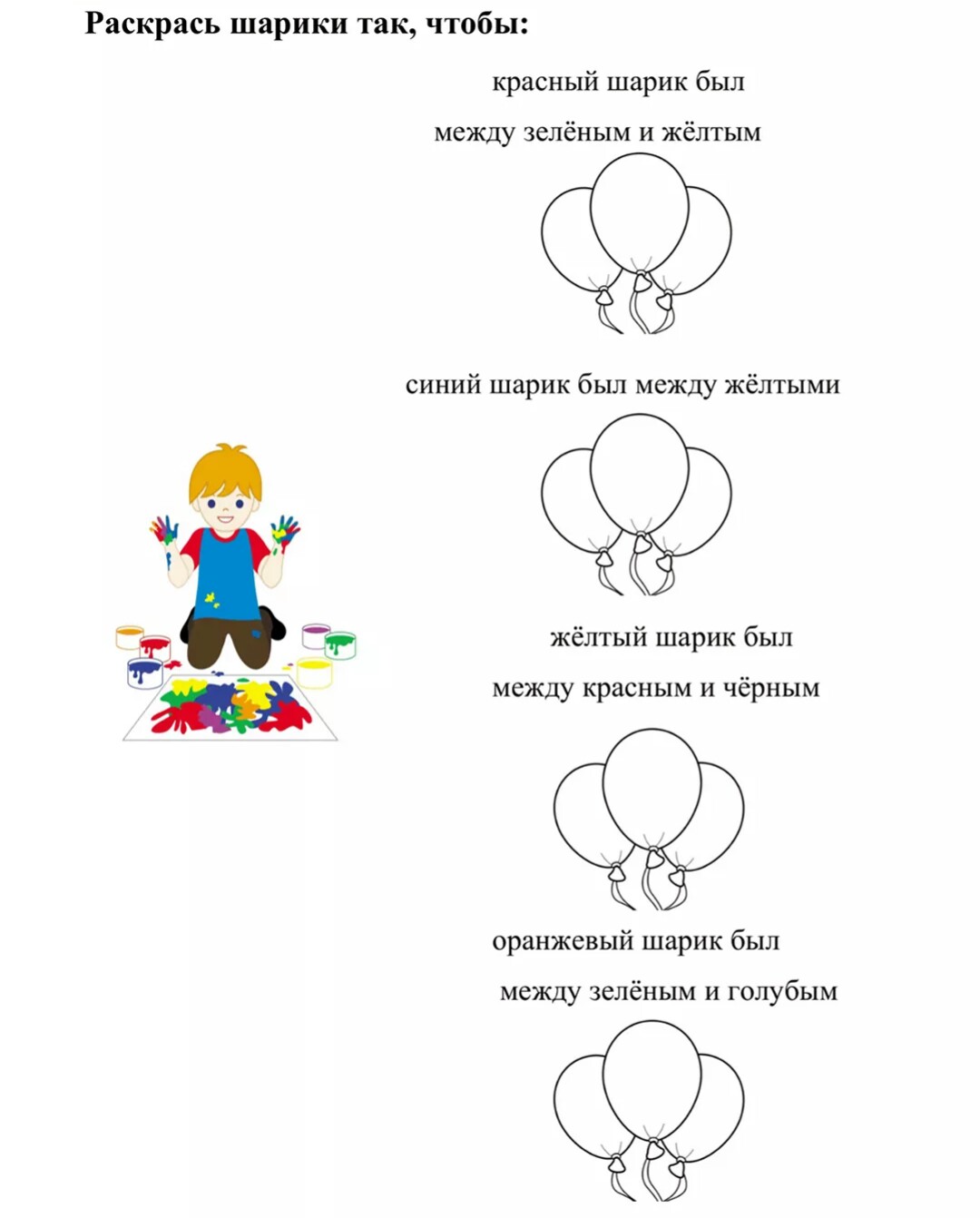 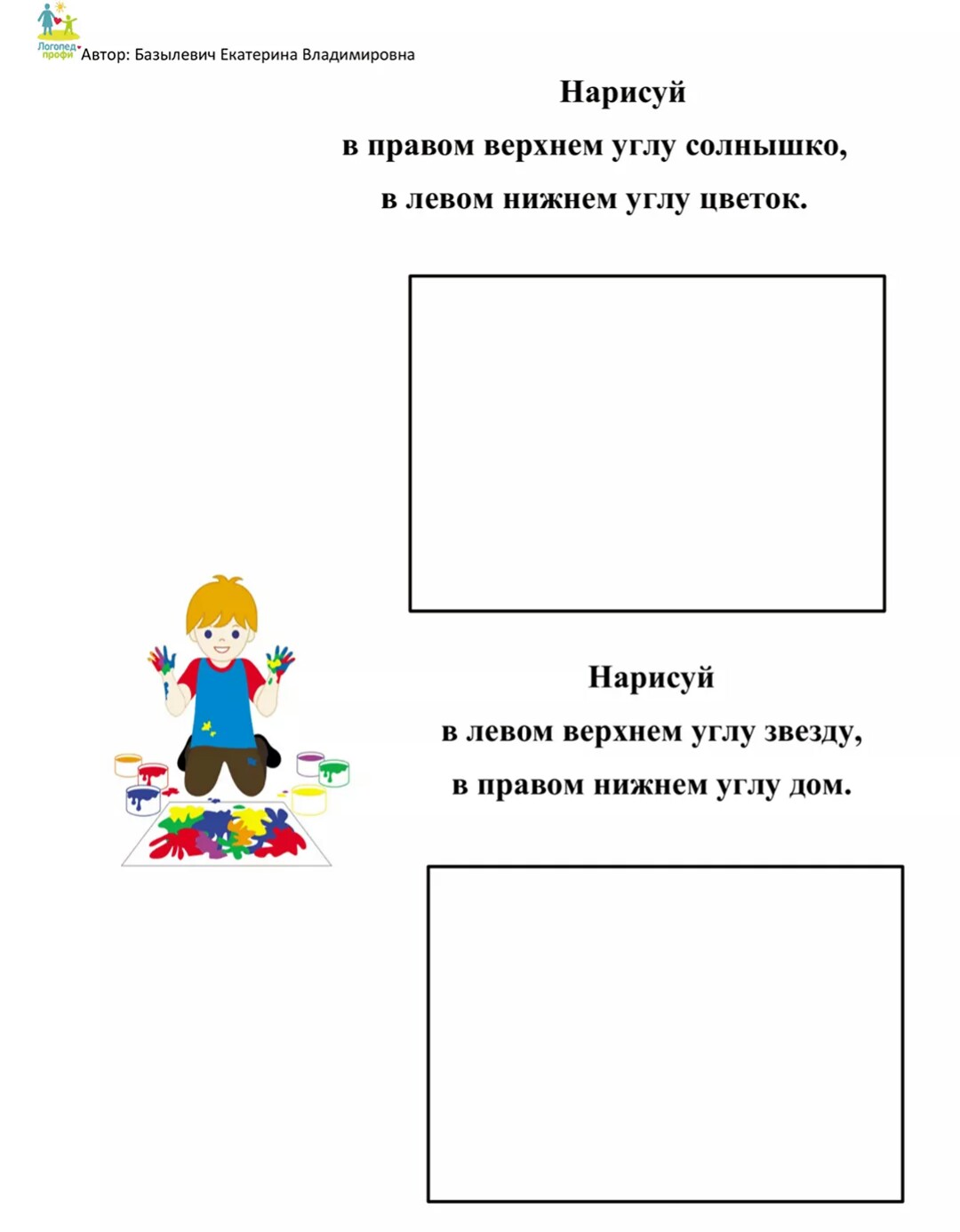 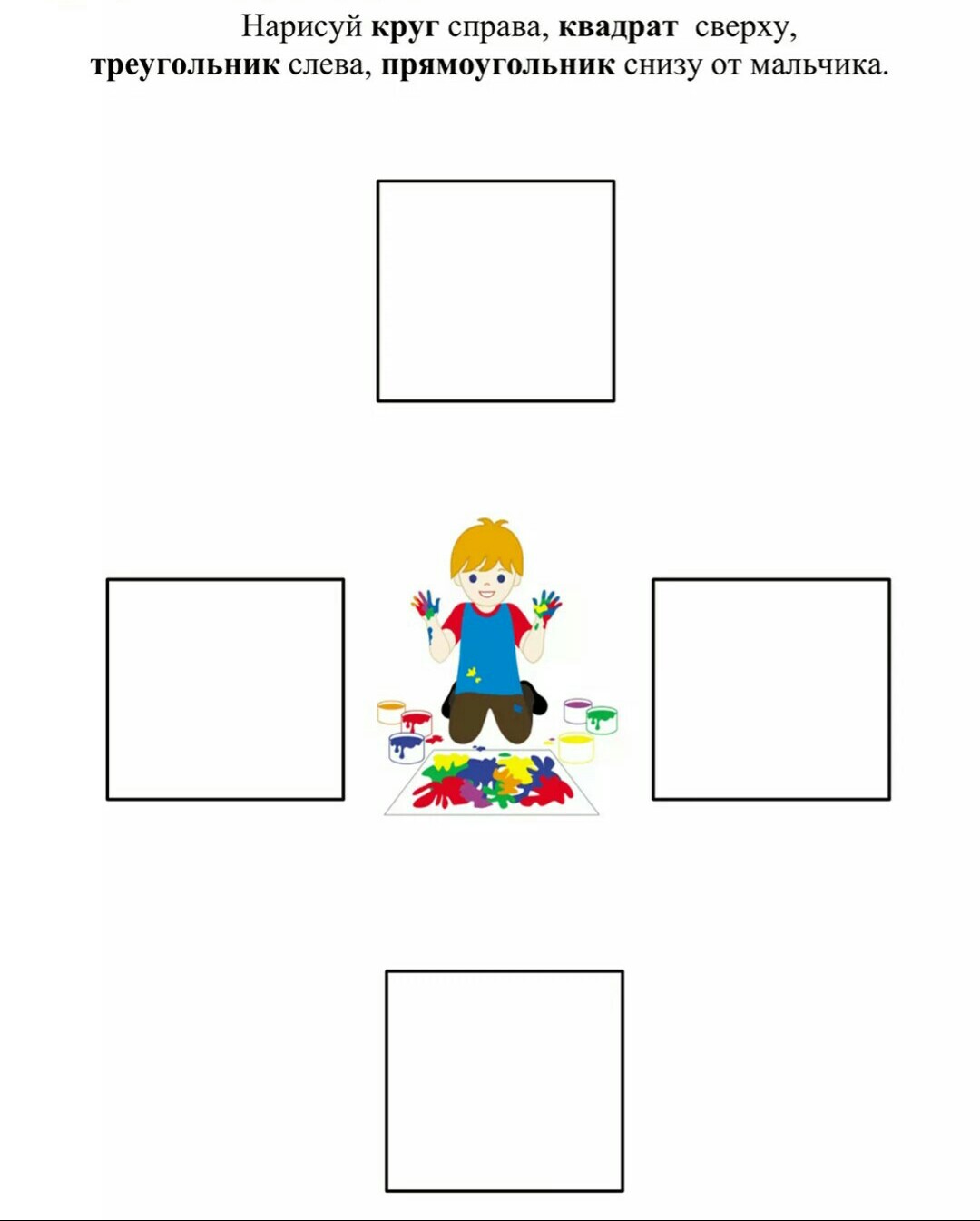